様式１
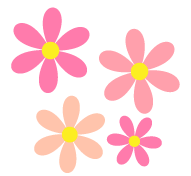 措置入院等をした方のための退院後支援について
保健所では、措置入院等をした方の退院後の生活について
　　　ご相談をお受けします。
退院後の生活が不安・・・
早く良くなって退院できるといいな
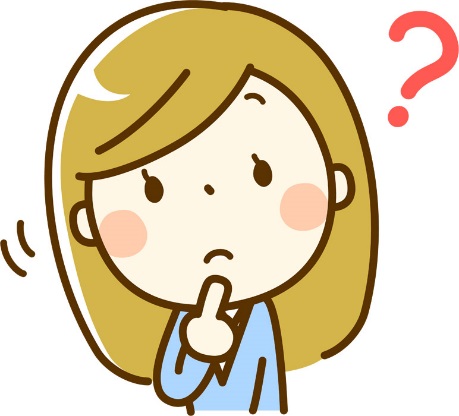 退院後薬がきちんと飲めるかな
退院後相談できる人がいるといいな
～退院後支援について～　
  ・必要な医療等の支援を受けながら、地域で安心して過ごせることを目的に、　
　入院中から退院に向けた支援を行います。
　







   ＊同意がいただけない場合は、計画の作成は行いませんが、計画の作成が無い場合でも
　　　退院後の相談についてはお受けできます。
退院後
入院中
ご本人の同意に基づき、退院後支援に関する計画を作成します。
作成にあたり、入院先の病院と協力して、ご本人の思いや考えをお聞きします。
計画作成時には会議を開催します。
会議ではご本人と支援関係者と一緒に退院後の支援計画について話し合い決定します。
退院後は計画に基づき支援関係者が協力して支援します。
退院後支援計画は、ご本人の同意により作成するものです。
　よって同意書の提出が必要です。
  ＊個人情報につきましては、個人情報保護条例に基づいて管理し、目的
　　以外に使用することはありません。
　＊同意については、撤回することも可能です。
＜問い合わせ先＞
　　○○保健所　　○○課　○○班
　　　☎○○○○－○○－○○○○
             担当者　○○
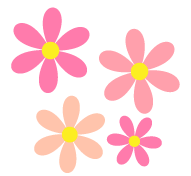